СТУДЕНЧЕСКИЙ КИНОКЛУБ «АРТ-ПРОЖЕКТОР»
ДЕЙСТВУЕТ С МАЯ 2006 ГОДА
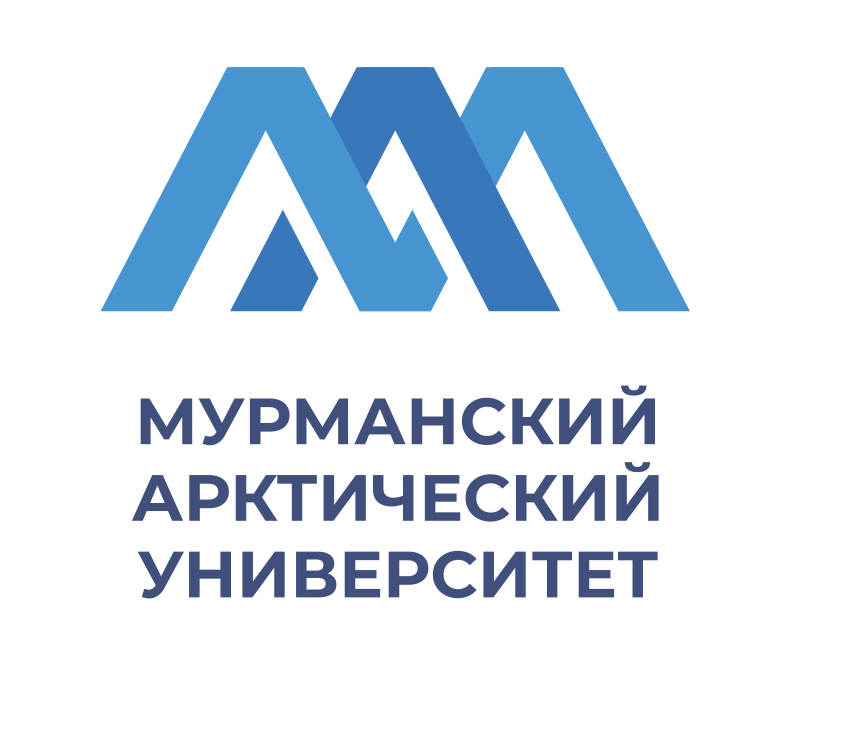 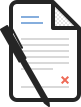 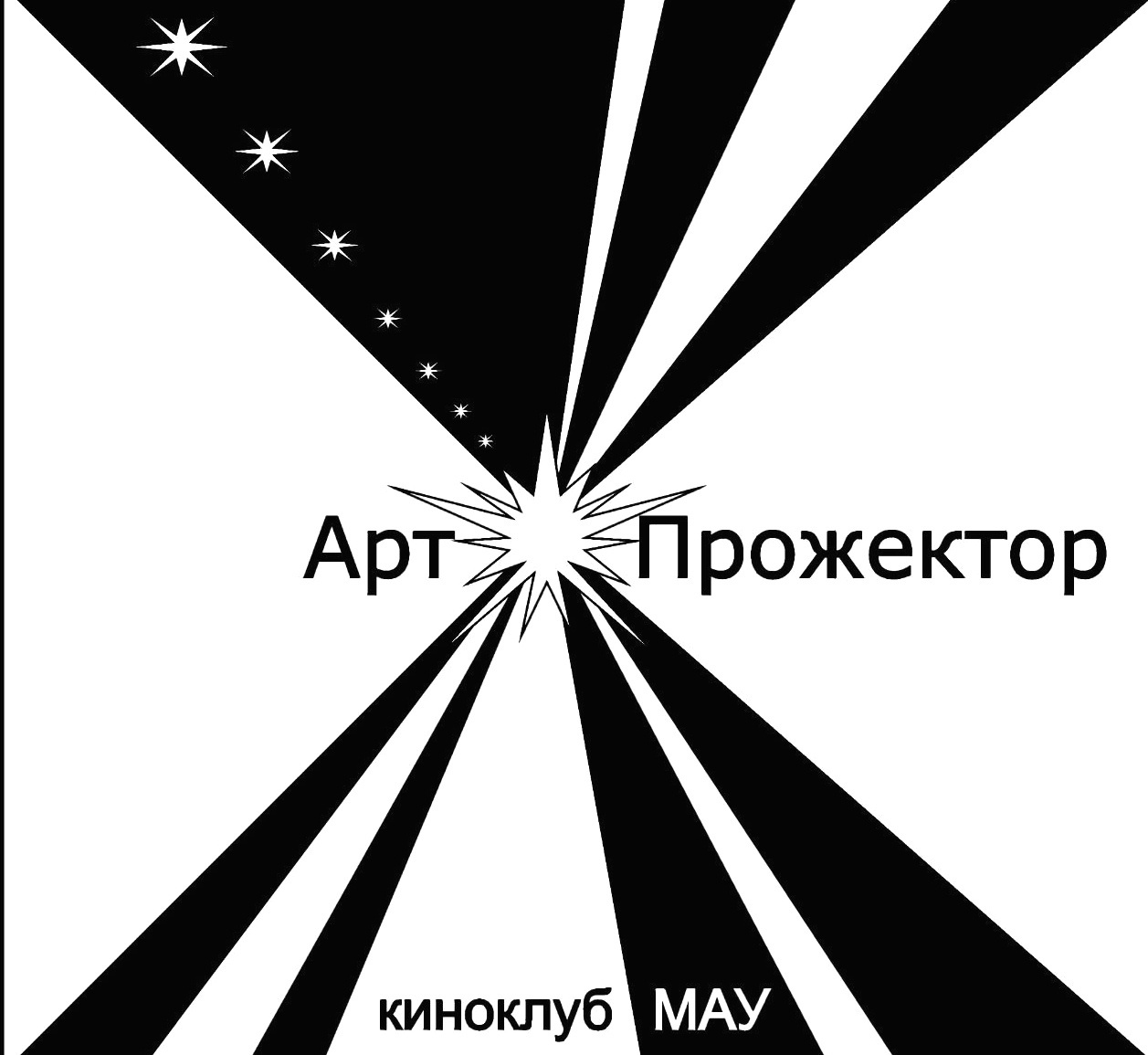 Наш 
состав:
Основные направления деятельности:
Наши 
партнеры:
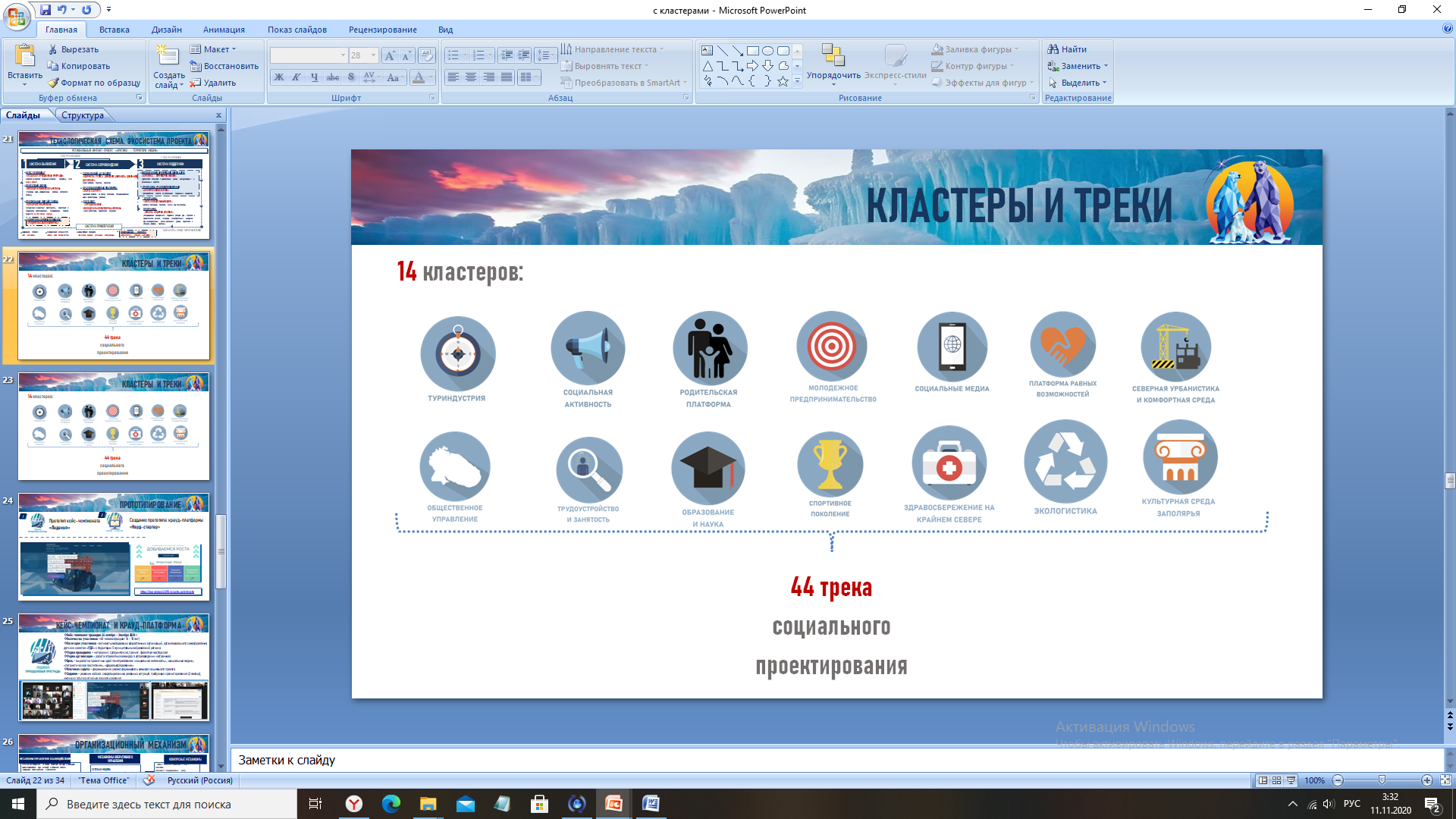 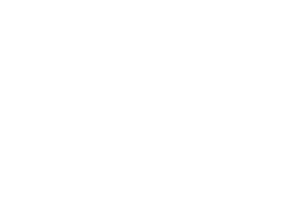 На ДЕКАБРЬ 2024 г. (чел.)
31
Просветительская деятельность
(при наличии)
На ДЕКАБРЬ 2023г. (чел.)
4
27
НОВЫХ (чел.)
Творчество
Арктический КиноКампус
Логотип
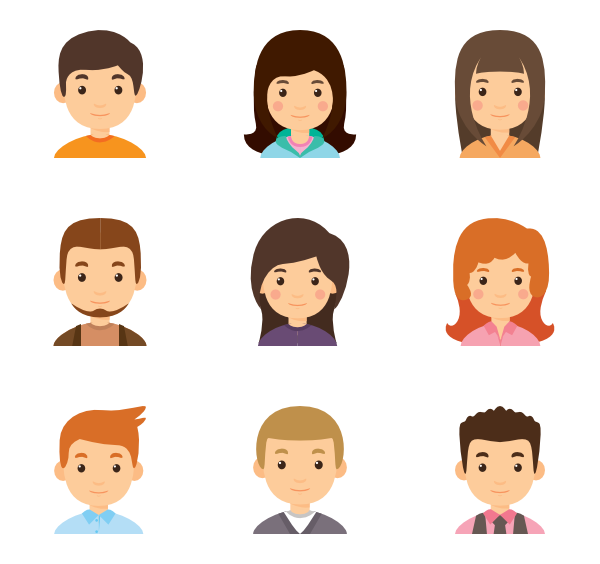 3 курс
…..
2 курс
1 курс
4 курс
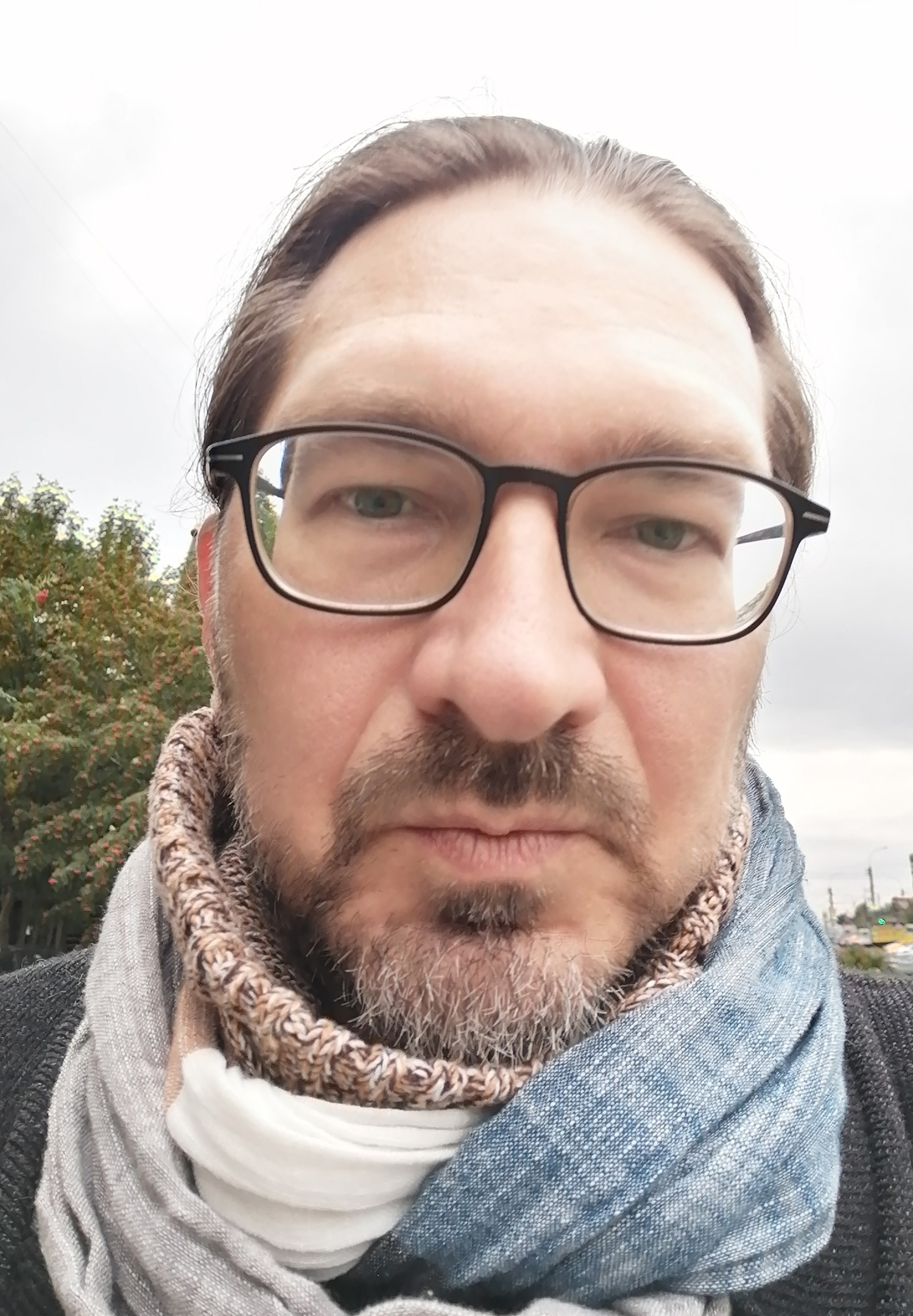 АНО «Арктические Пространства»
8
….
8
5
8
Основные форматы деятельности:
Студия «Тундра-фильм»
По подразделениям МАУ:
кинопросмотры
Руководитель объединения
ИГиСН
19
дискуссии
ИИСиЦТ
7
Контакты:


 https://vk.com/club107751980
мастер-классы
МБИ
2
Съемочные киномарафоны
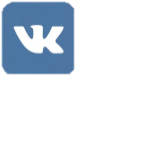 ИКИиП
3
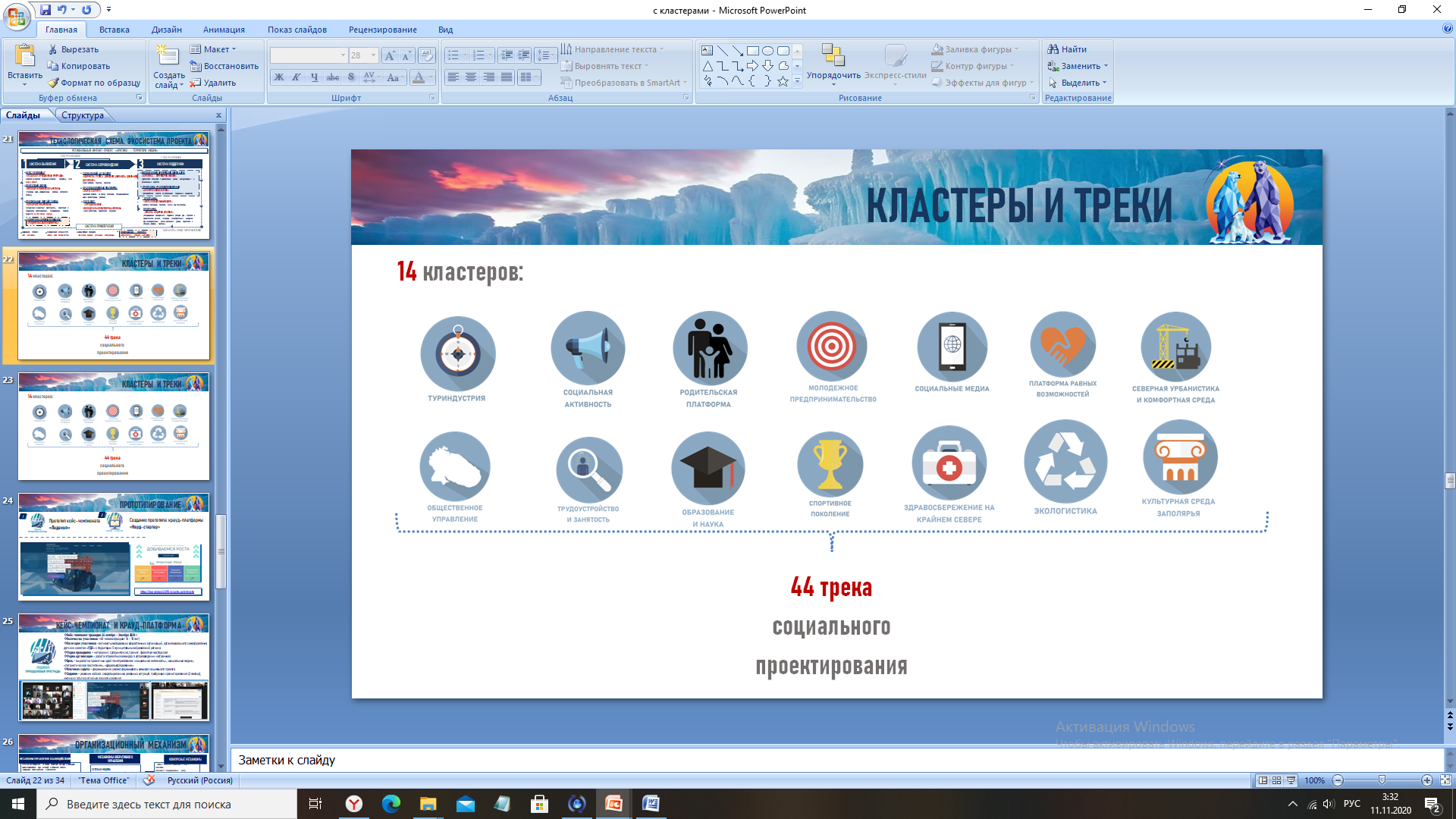 ………
….
СТУДЕНЧЕСКОЕ ОБЪЕДИНЕНИЕ – ИНИЦИАТОР И ГЛАВНЫЙ ОРГАНИЗАТОР МЕРОПРИЯТИЙ (СОБЫТИЙ):
СЕНТЯБРЬ-ДЕКАБРЬ 2022 г.
Название мероприятия (события)
МЕСТО ПРОВЕДЕНИЯ
Результат
ДАТЫ
Приращение знаний о киноискусстве, приобретения опыта содержательных дискуссий
Регулярные кинопросмотры с дискуссиями 
(и чаепитием) – 6 мероприятий
МАУ
12.09.24, 27.09.24, 10.10.24, 01.11.24 и др.
Подготовка проекта «Полярные маки»
Разработка сценарных идей на уровне синопсиса, решение орг.вопросов
МАУ
Ноябрь-декабрь 2024
Участие руководители СО и некоторых членов объединения в работе одной из секций (13 декабря 2024 г.)
Участие в конференции «Масловские чтения» (13.12.24)
Просмотры и дискуссии
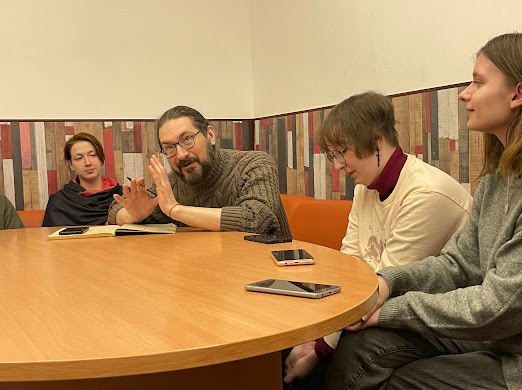 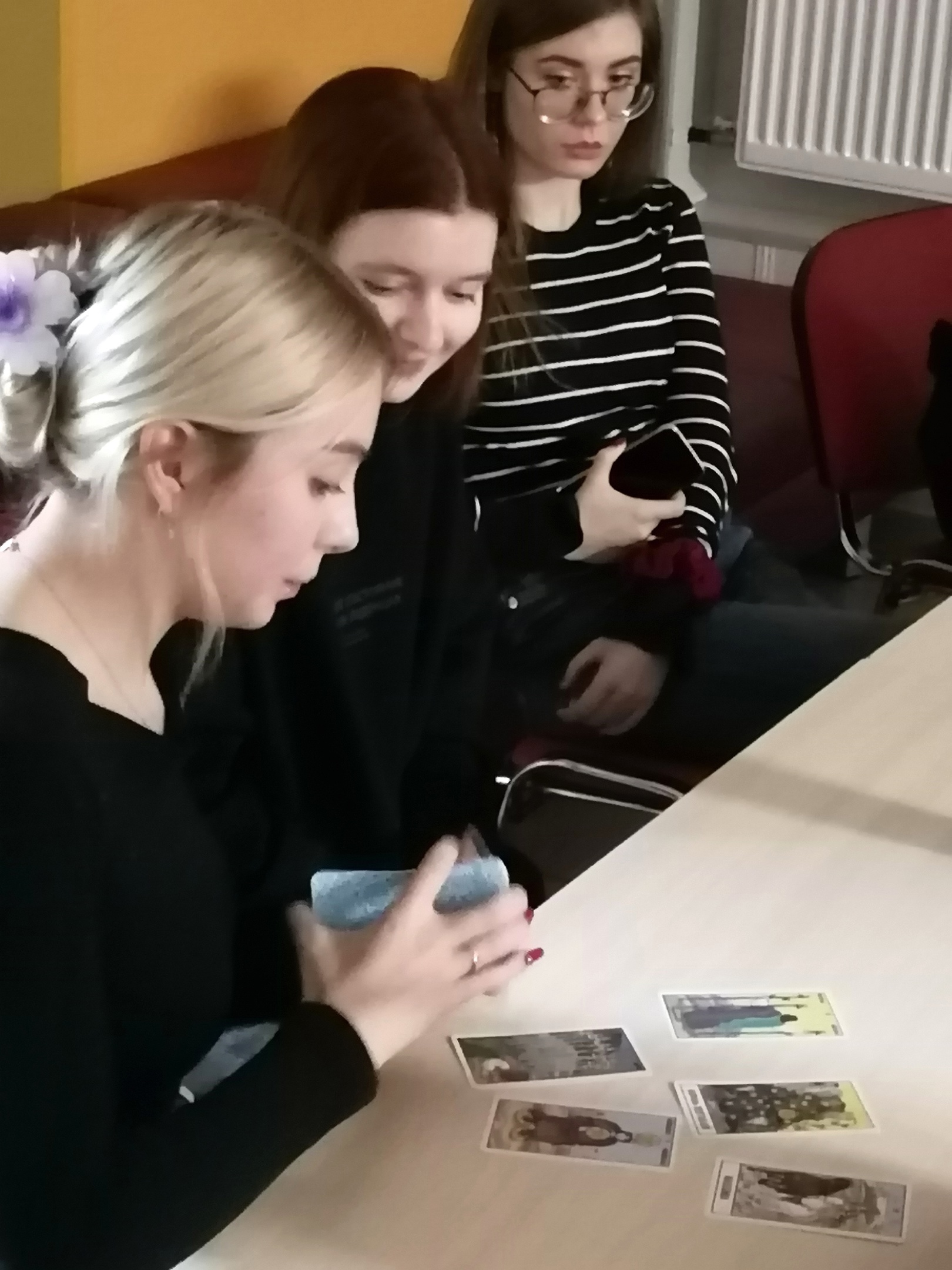 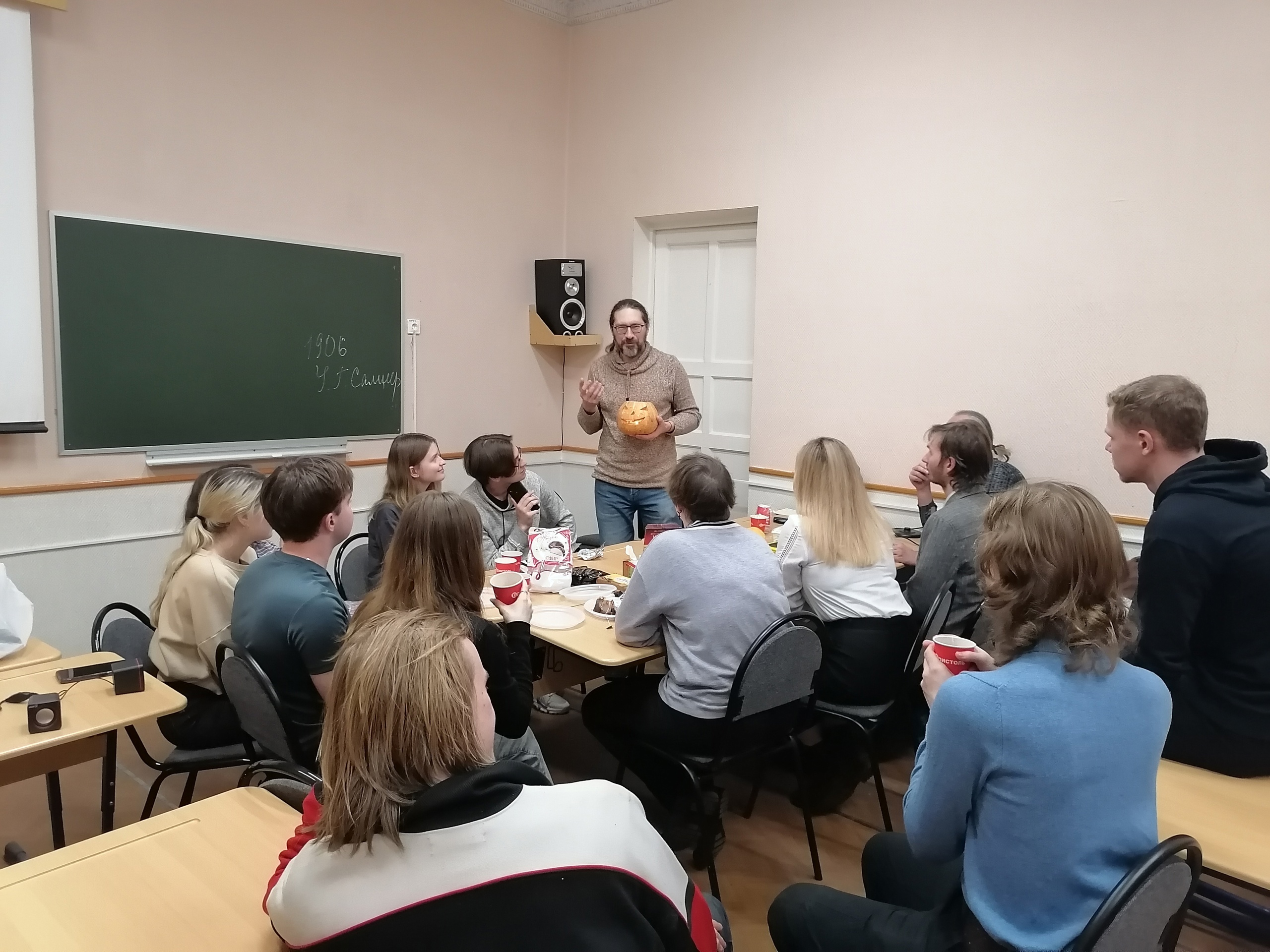 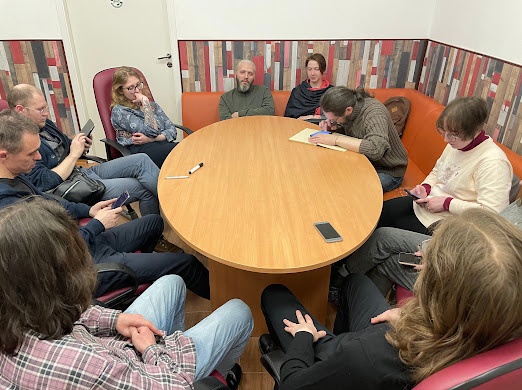 СЕНТЯБРЬ-ДЕКАБРЬ 2022 г.
МЕРОПРИЯТИЯ (СОБЫТИЯ), ПРОВЕДЕННЫЕ СТУДЕНЧЕСКИМ ОБЪЕДИНЕНИЕМ ПО ЗАПРОСУ СТОРОННИХ ОРГАНИЗАЦИЙ ИЛИ УНИВЕРСИТЕТА
Название мероприятия (события)
ОРГАНИЗАЦИЯ
Результат
ДАТА ПРОВЕДЕНИЯ
Проведение обучения и реализация творческих проектов с целью развития творческих способностей школьников и студентов
Арктический КиноКампус, 
АНО «Арктические пространства»
Организация и подготовка проекта «Полярные маки» (веб-сериал о школьниках и студентах)
Запланировано на январь 2025
Активности Киноклуба
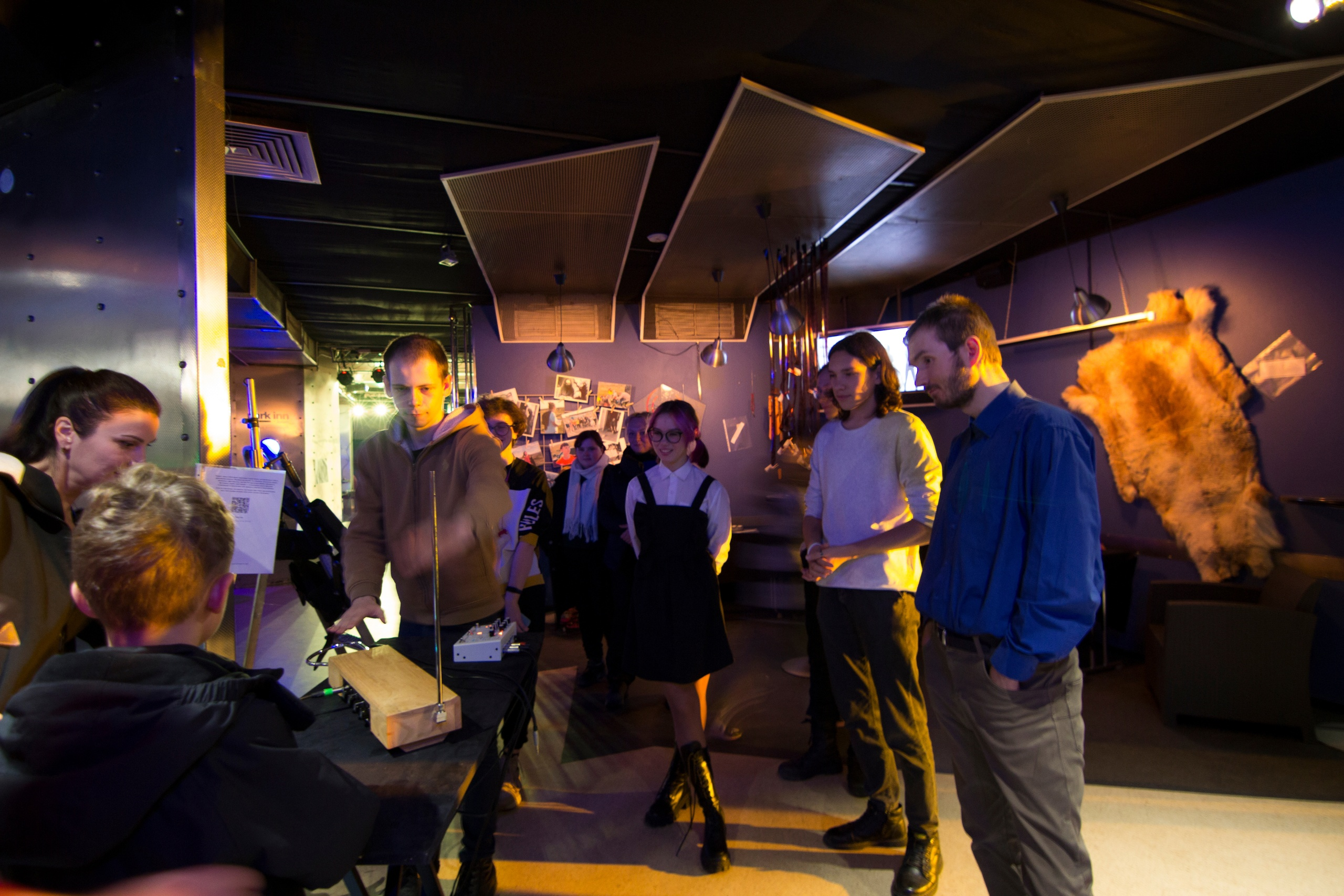 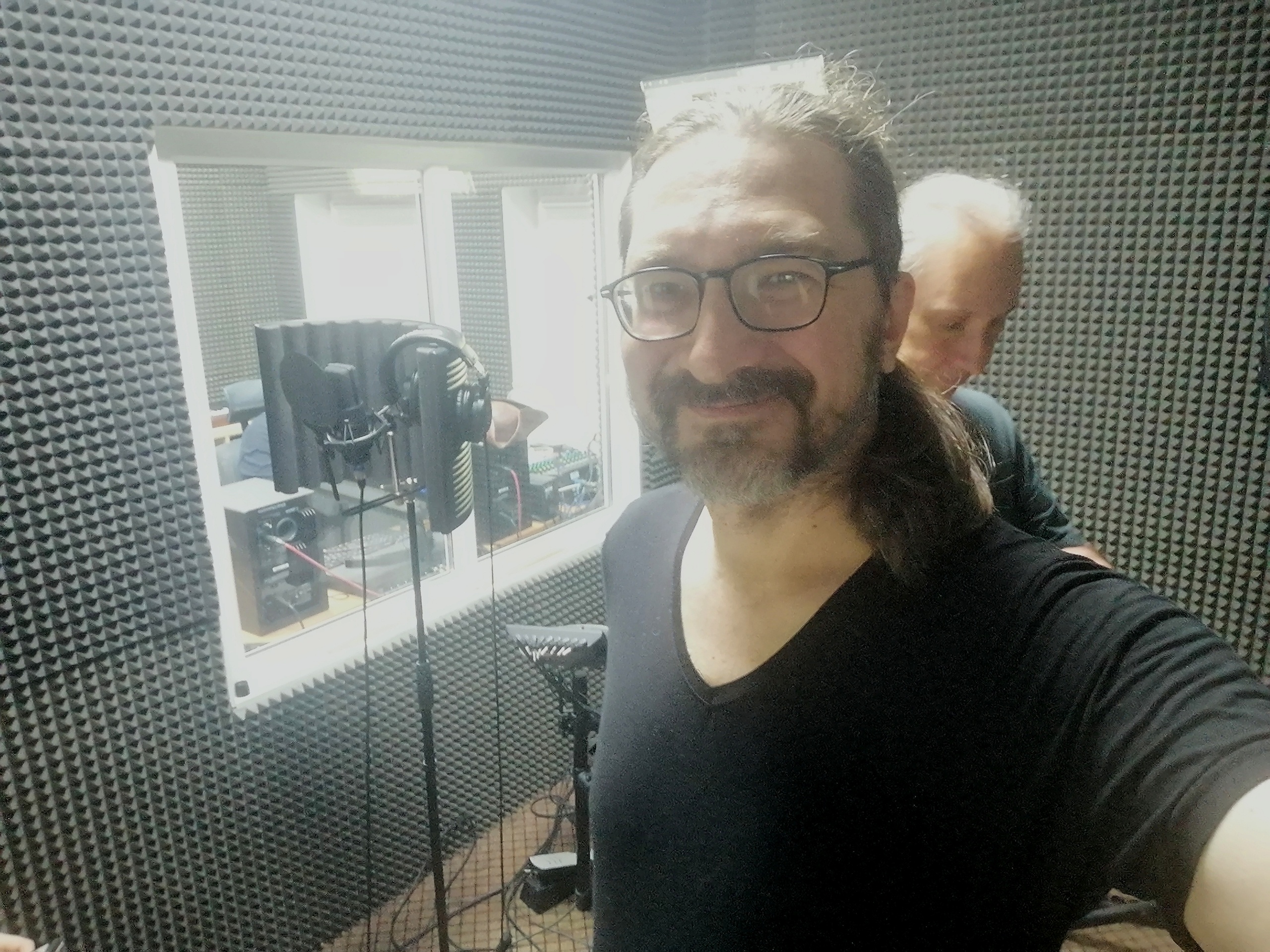 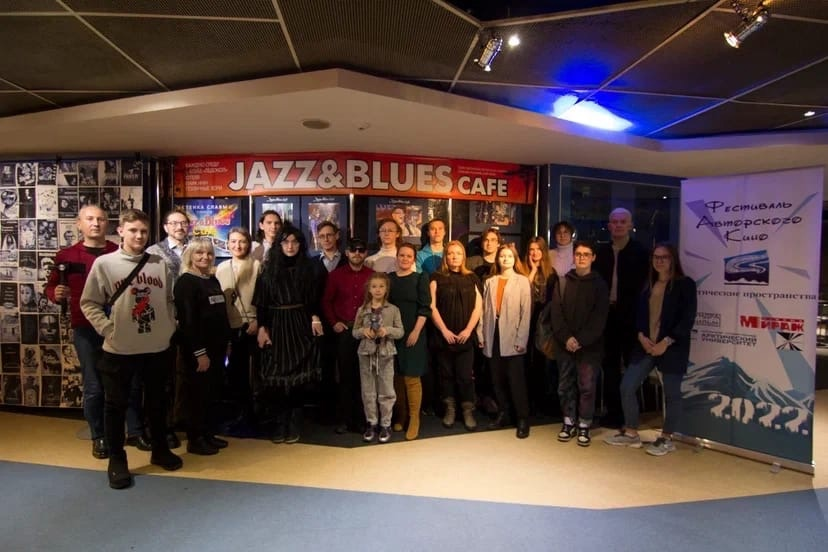 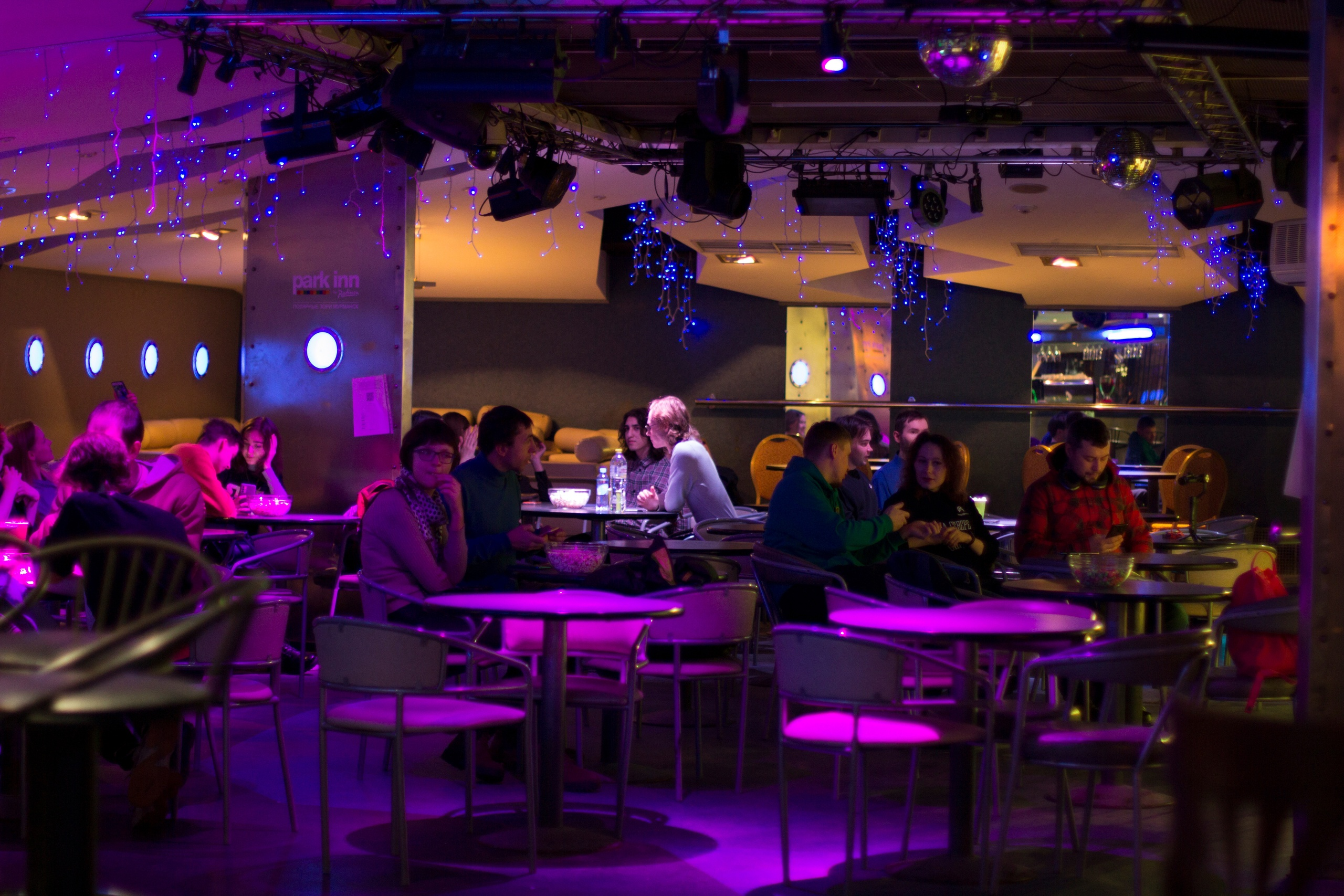 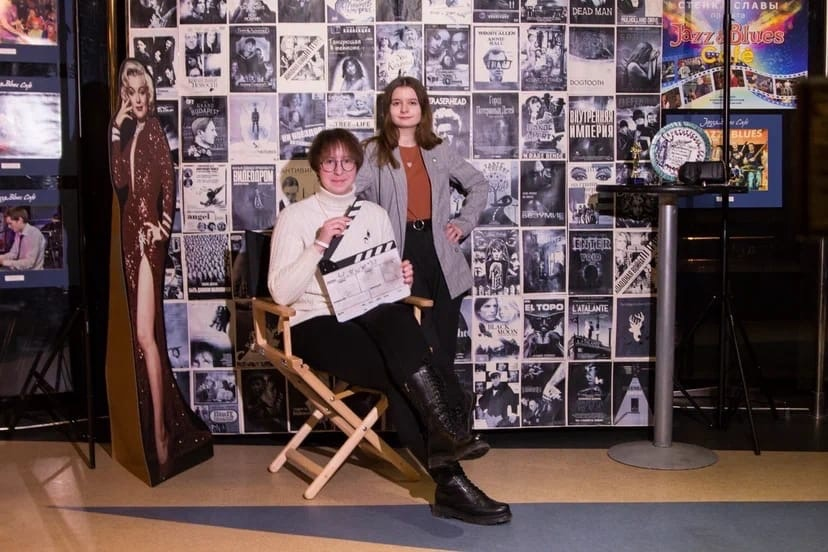 СТУДЕНЧЕСКОЕ ОБЪЕДИНЕНИЕ ПРИНЯЛО УЧАСТИЕ В МЕРОПРИЯТИЯХ ДРУГИХ ОРГАНИЗАЦИЙ:
СЕНТЯБРЬ-ДЕКАБРЬ 2022 г.
Название мероприятия (события)
ОРГАНИЗАТОР
Результат
ДАТА
ГАНОУ МО «ЦО «Лапландия»
Сауткин А.А. как руководитель киноклуба участвовал в жюри конкурса, благодарственное письмо от директора ГАНОУ МО «ЦО «Лапландия»
Участие в жюри регионального конкурса медиатворчества обучающихся «Медиа-Арктика»
17.12.24
Участие членов Киноклуба в секции «Фольклор как источник образов и сюжетных моделей в литературе и кинематографе» в рамках научно-практической конференции с международным участием «XXIII Масловские чтения» (13 декабря 2024 г.)
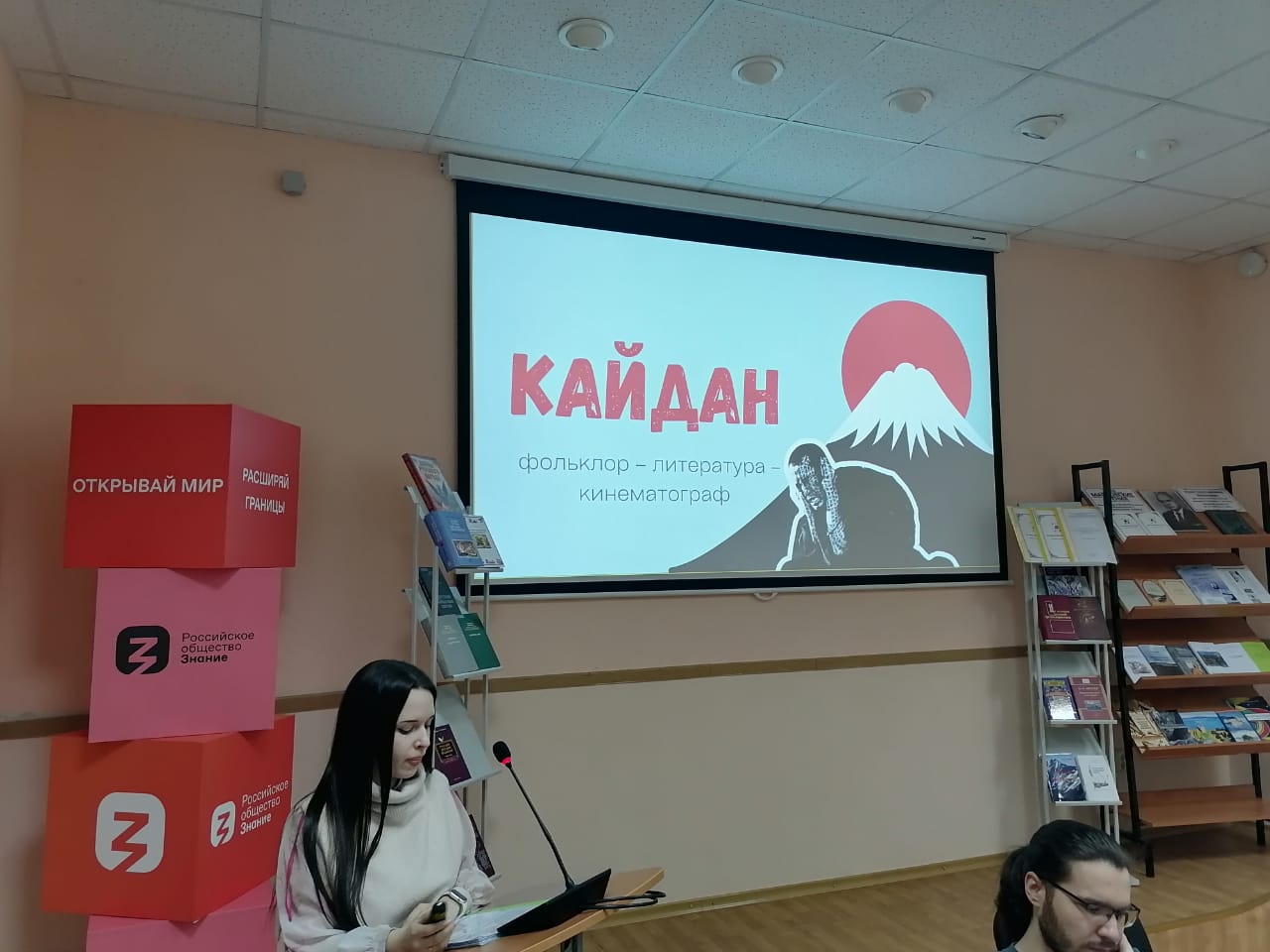 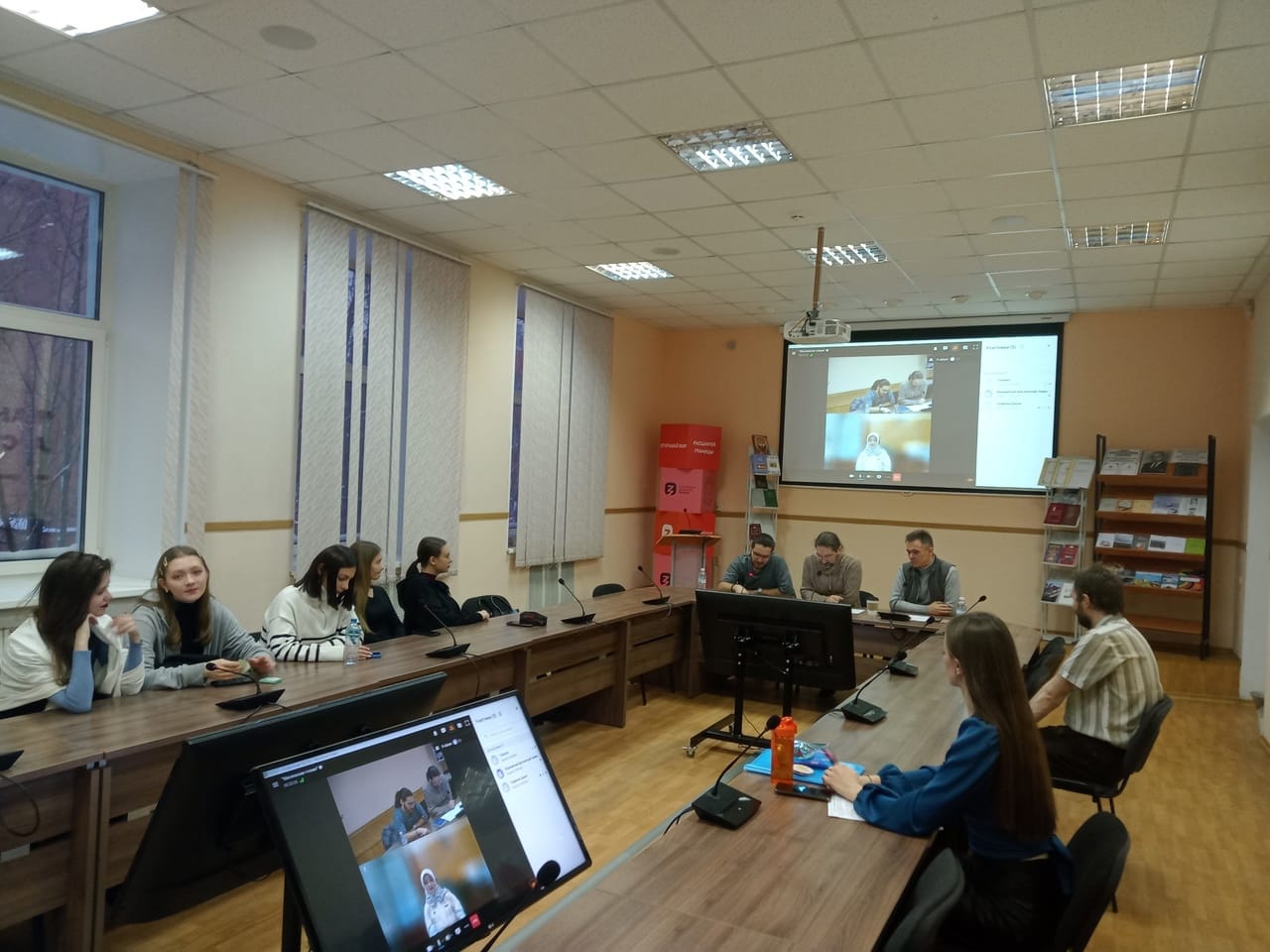 Официальные благодарности
ПЛАН СТУДЕНЧЕСКОГО ОБЪЕДИНЕНИЯ НА ЯНВАРЬ-ИЮНЬ 2023 ГОДА (ОСНОВНЫЕ СОБЫТИЯ)
ДАТЫ
ЦЕЛЕВАЯ ГРУППА
ПЛАНИРУЕМЫЙ РЕЗУЛЬТАТ
НАИМЕНОВАНИЕ МЕРОПРИЯТИЯ (СОБЫТИЯ)
Члены киноклуба и все интересующиеся
20.01.2025
Кинопросмотр
Члены киноклуба и все интересующиеся
Январь-февраль 2025
Съемка самостоятельных короткометражных фильмов
Кинопроект «Полярные маки»
Члены киноклуба, все желающие
Март 2025
Проектирование киносценария
«Мартовские зайцы»: сценарный брэйн-сторм
Члены киноклуба, все желающие
Апрель 2025
Знакомство с темой
Показ ко Дню Космонавтики
Члены киноклуба, все желающие
Май 2025
Знакомство с ключевой фигурой американского актерского цеха
95 лет Клинту Иствуду
Спасибо за внимание!